Social Media, Crime Prediction, GIS, and Enhanced NLP Text Analysis
Anthony Corso
Claremont Graduate University
Center for Information Systems and Technology
GIS Social Media Crime Prediction
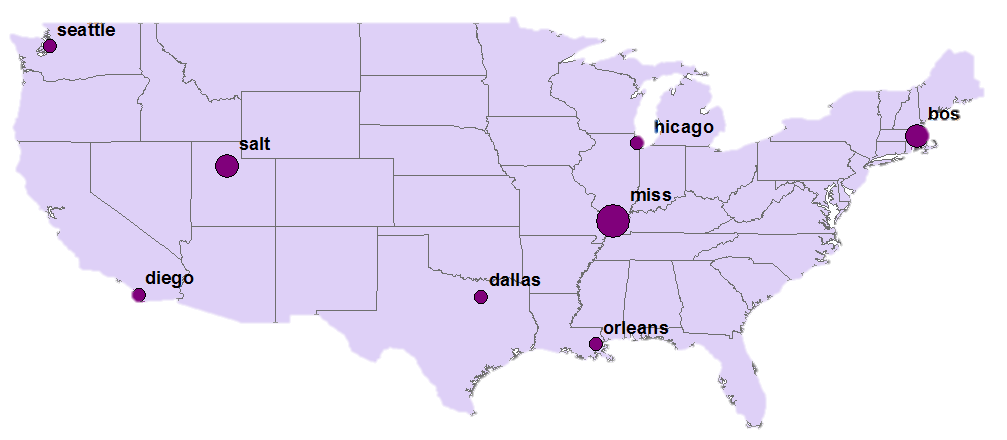 Seattle
Boston
Chicago
Salt Lake
New Madrid
Dallas
San Diego
New Orleans
Number of Colleges
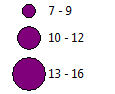 Data Science Workflow
Preparation
Analysis
Reflection
Dissemination
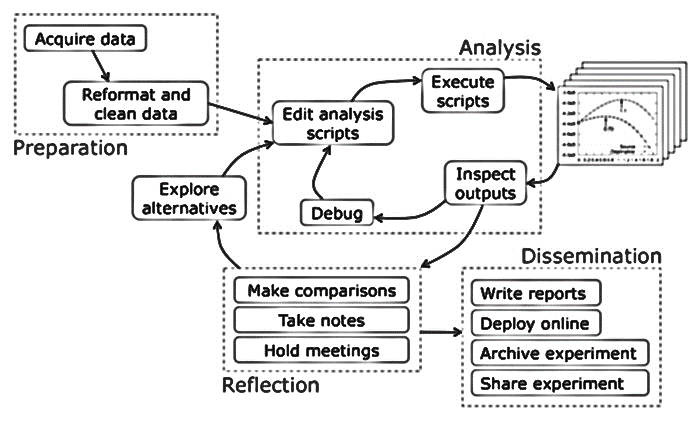 [Speaker Notes: http://cacm.acm.org/blogs/blog-cacm/169199-data-science-workflow-overview-and-challenges/fulltext]
Data Science Workflow Preparation
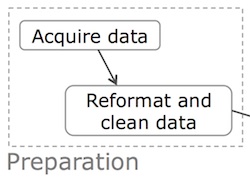 SNAP Data
Social Media Corpus
Crime Data
ArcGIS Solution
[Speaker Notes: http://cacm.acm.org/blogs/blog-cacm/169199-data-science-workflow-overview-and-challenges/fulltext]
Acquire Data
SNAP Retailers
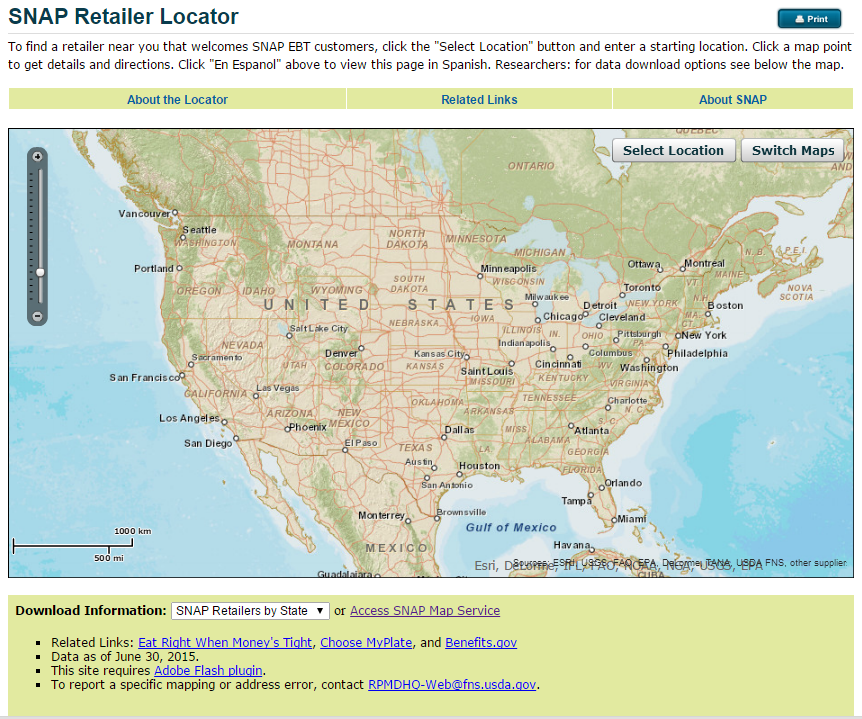 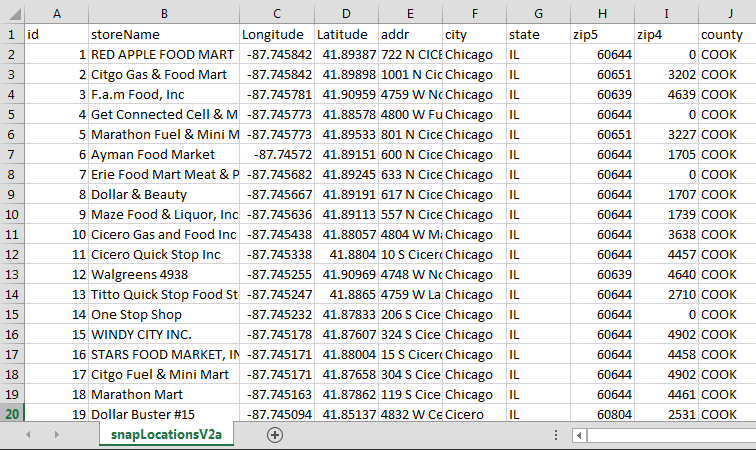 [Speaker Notes: http://www.fns.usda.gov/snap/retailerlocator]
Acquire Data
City of Chicago Crime
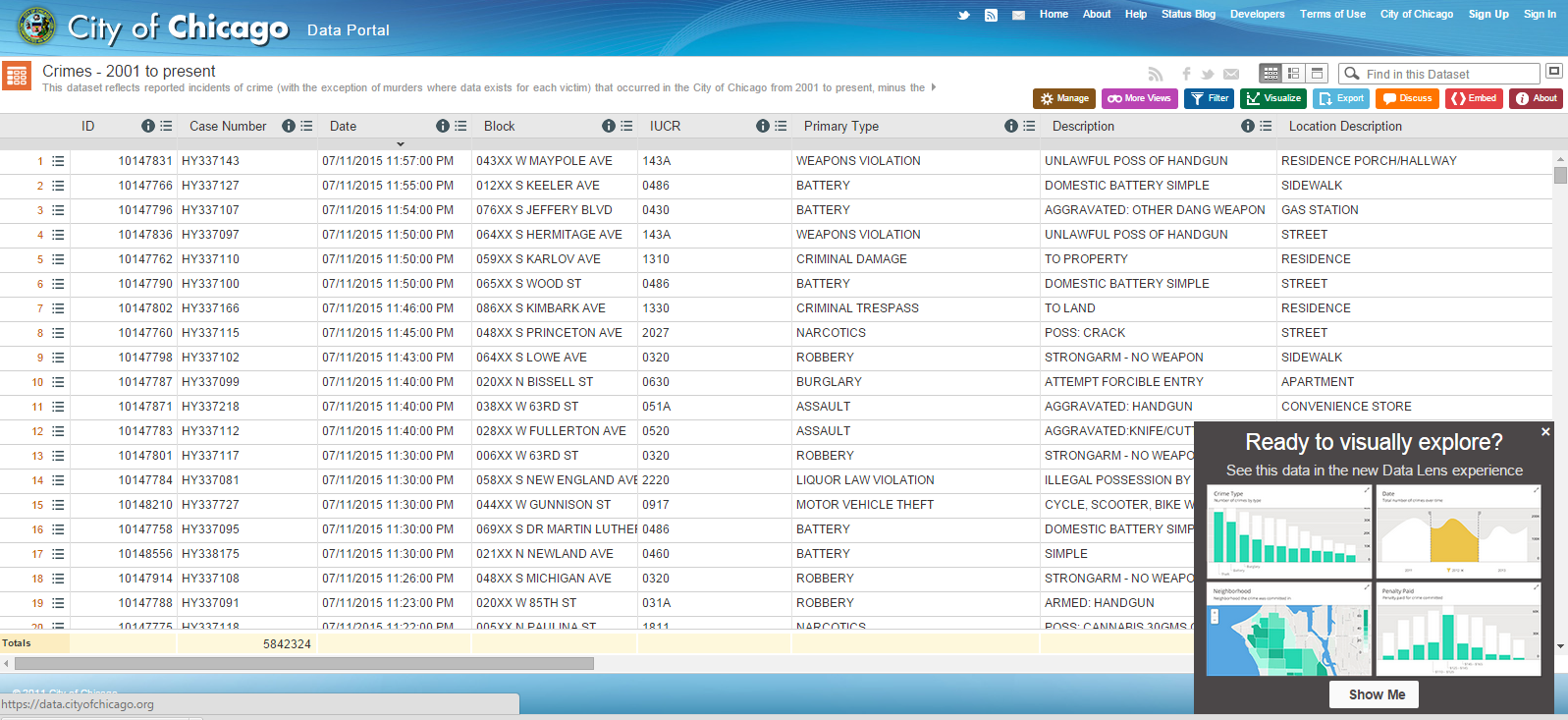 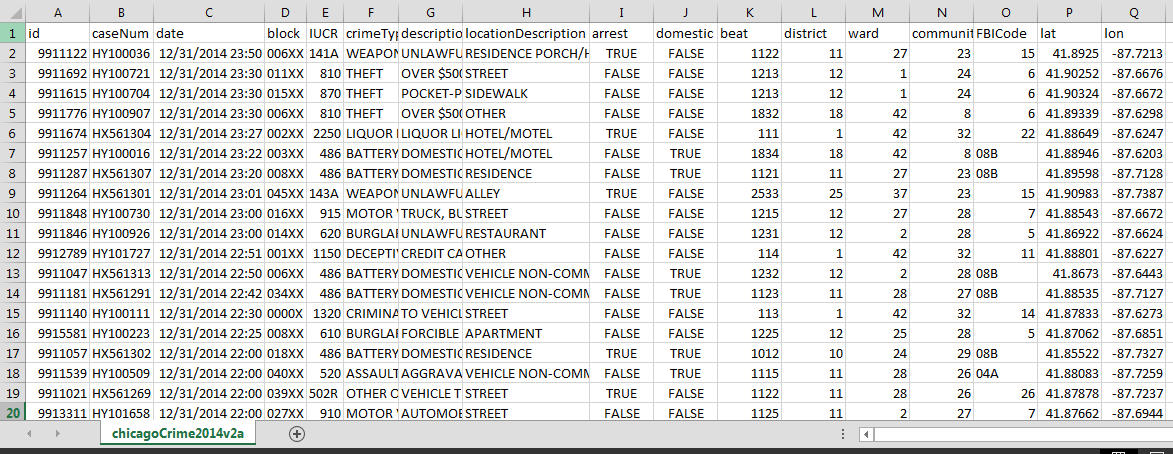 [Speaker Notes: https://data.cityofchicago.org/Public-Safety/Crimes-2001-to-present/ijzp-q8t2]
Acquire Data
Tweet Corpus
Social Media Data
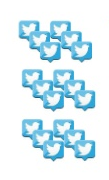 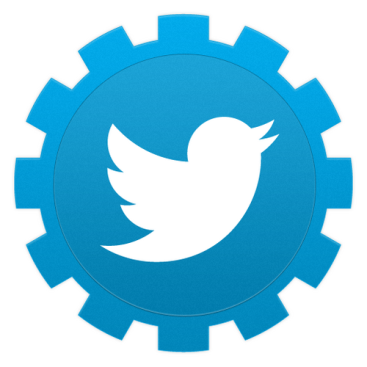 Twitter API
Tweets
(8) Twitter Streams
~ (1) billion Tweets collected over (10) months – stored both locally and on AWS
Acquire Data
Twitter Streaming Parameters
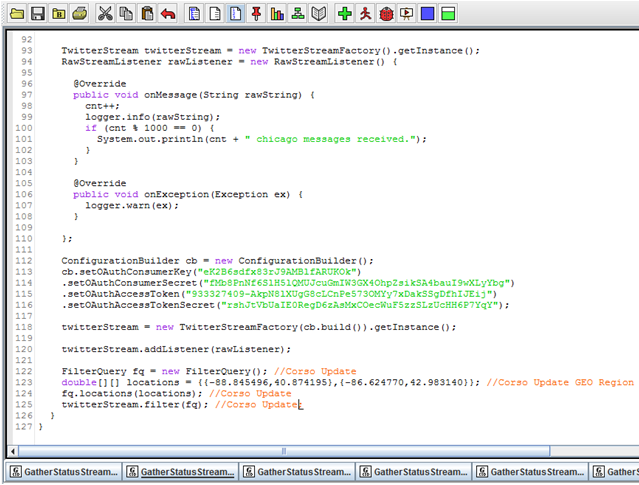 Twitter-Specific
API Information
Geographic Area /
Bounding Box
Clean Data
Tweet Preprocessing— Raw Data
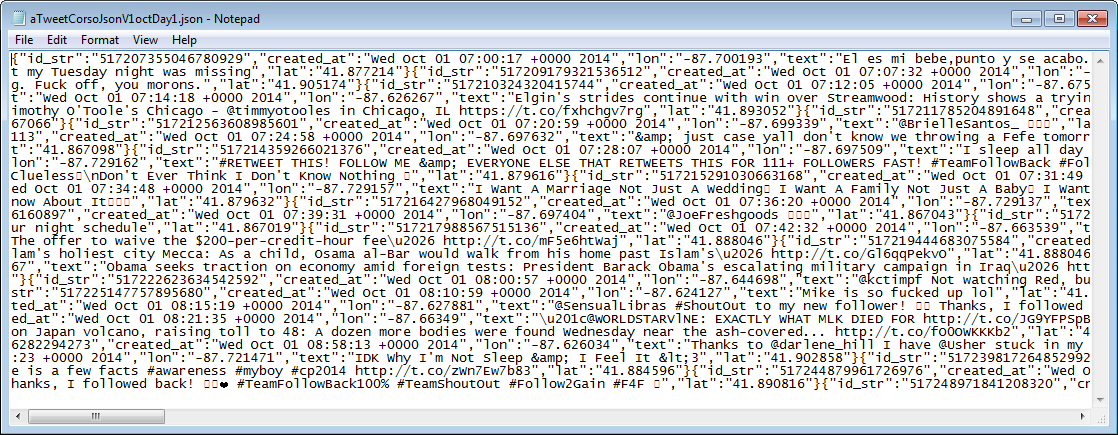 Clean Data
Tweet Preprocessing— Unit of Measure
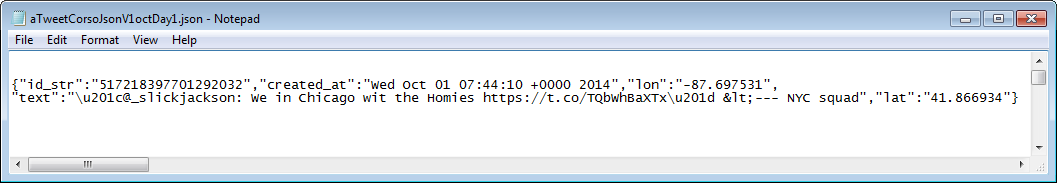 Clean Data
Tweet Preprocessing— Text Analysis with GATE
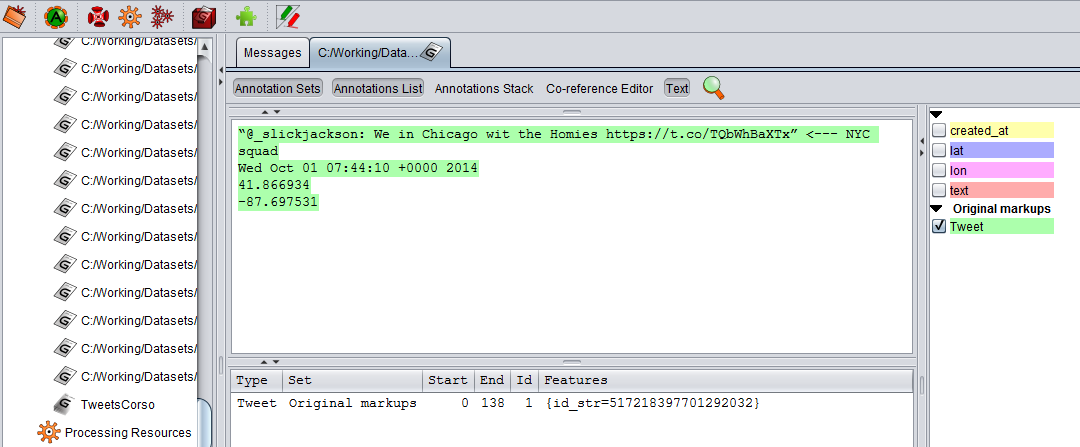 Clean Data
Additional NLP Text Analysis with NLP Enhancements
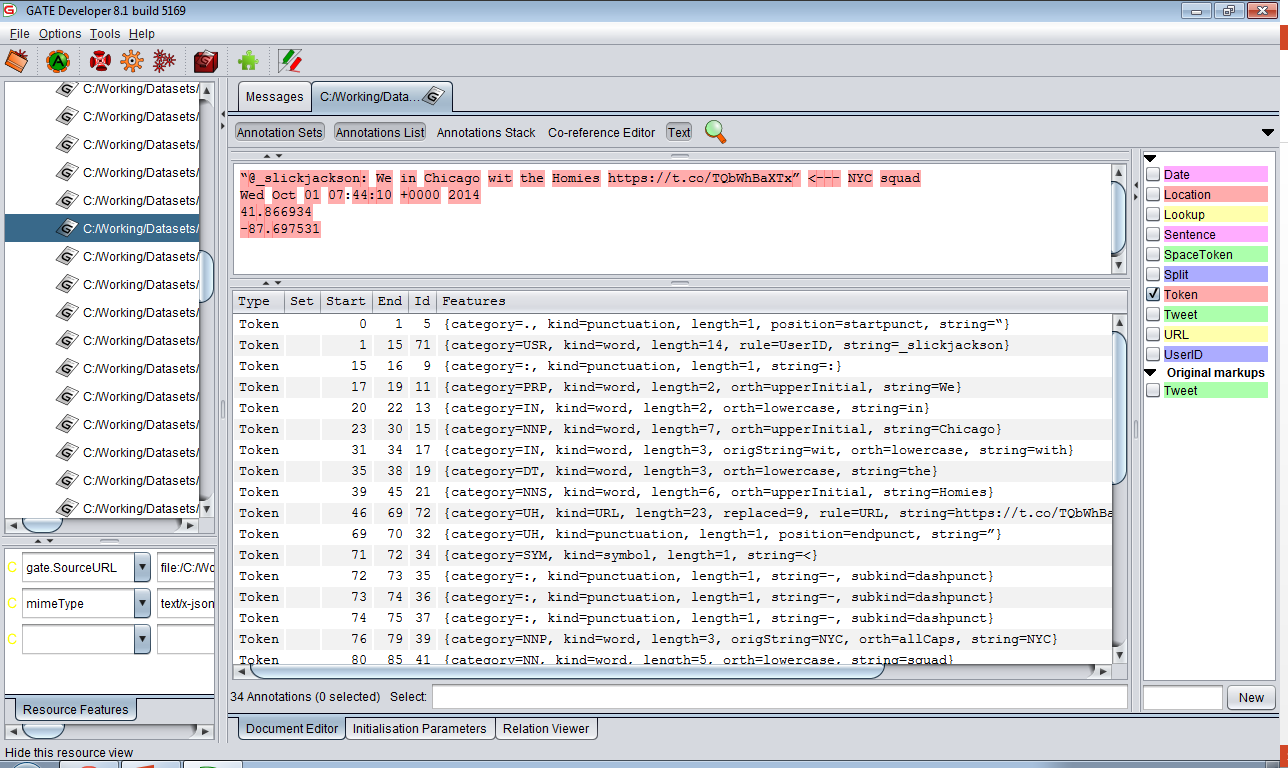 Clean Data
Resultant Output— NLP Geo-Tagged Tweets
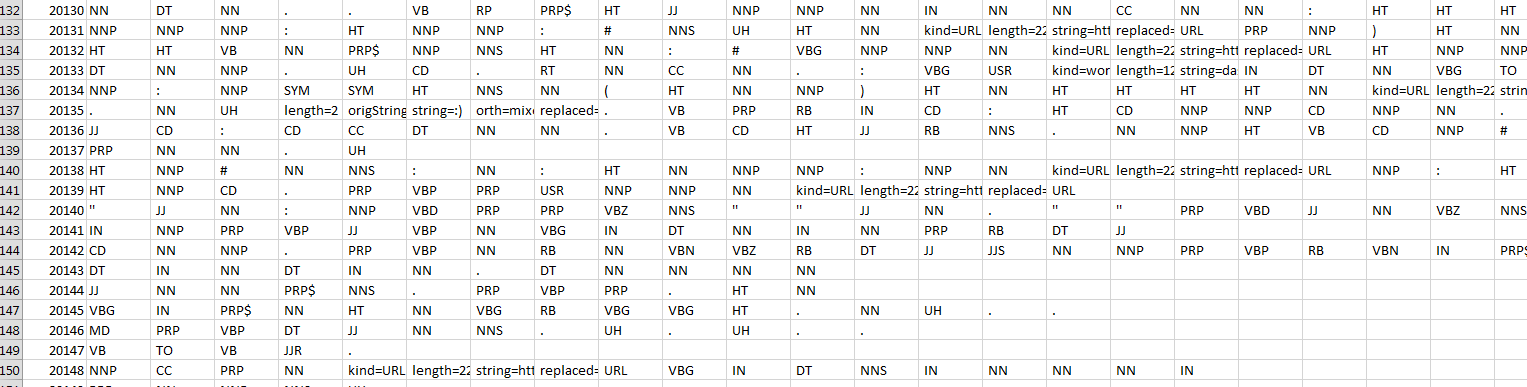 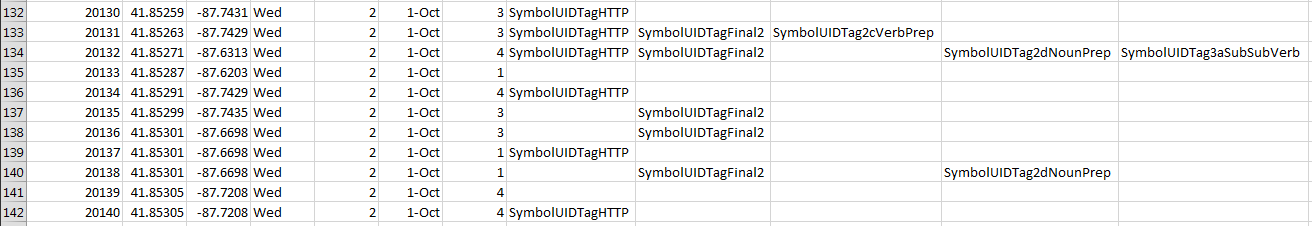 Data Science Workflow Analysis
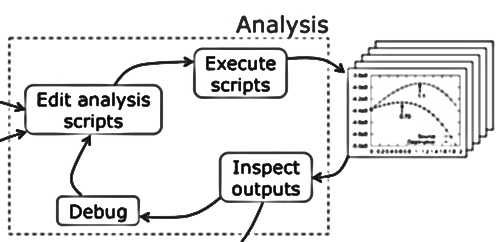 [Speaker Notes: http://cacm.acm.org/blogs/blog-cacm/169199-data-science-workflow-overview-and-challenges/fulltext]
Analysis
GIS Data Layers
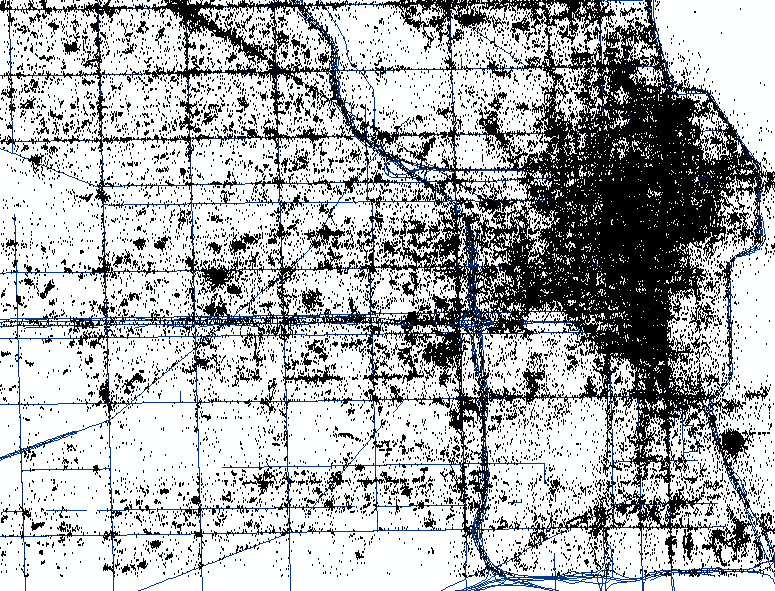 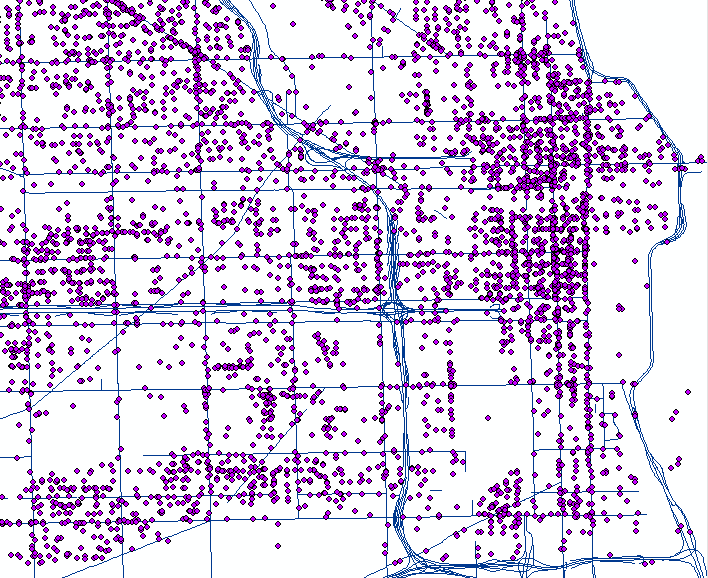 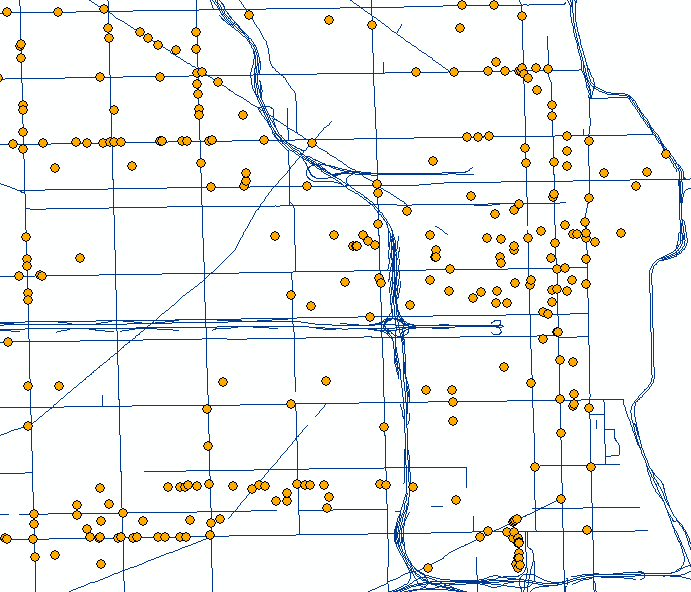 Tweets				Crime				SNAP Retailers
Analysis
Just Points!
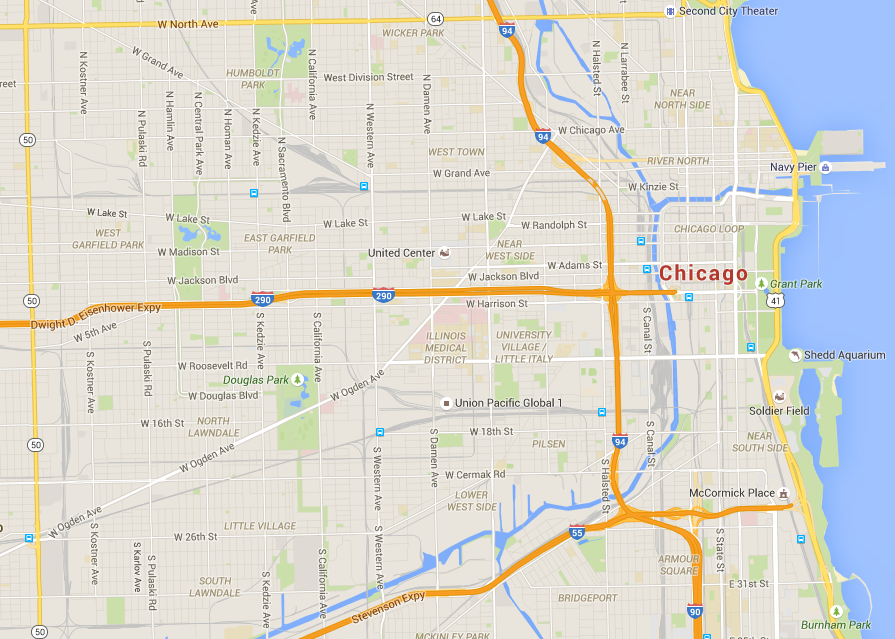 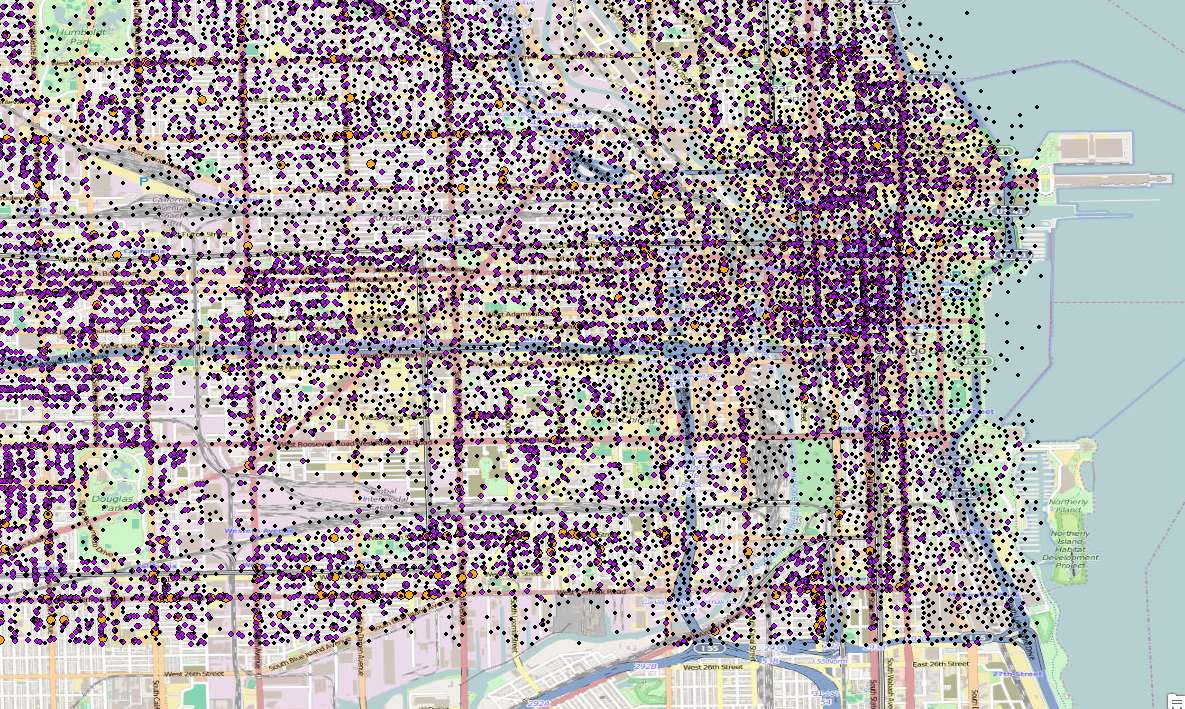 Analysis
NLP Geo-Tagged Tweets, Crime, and SNAP
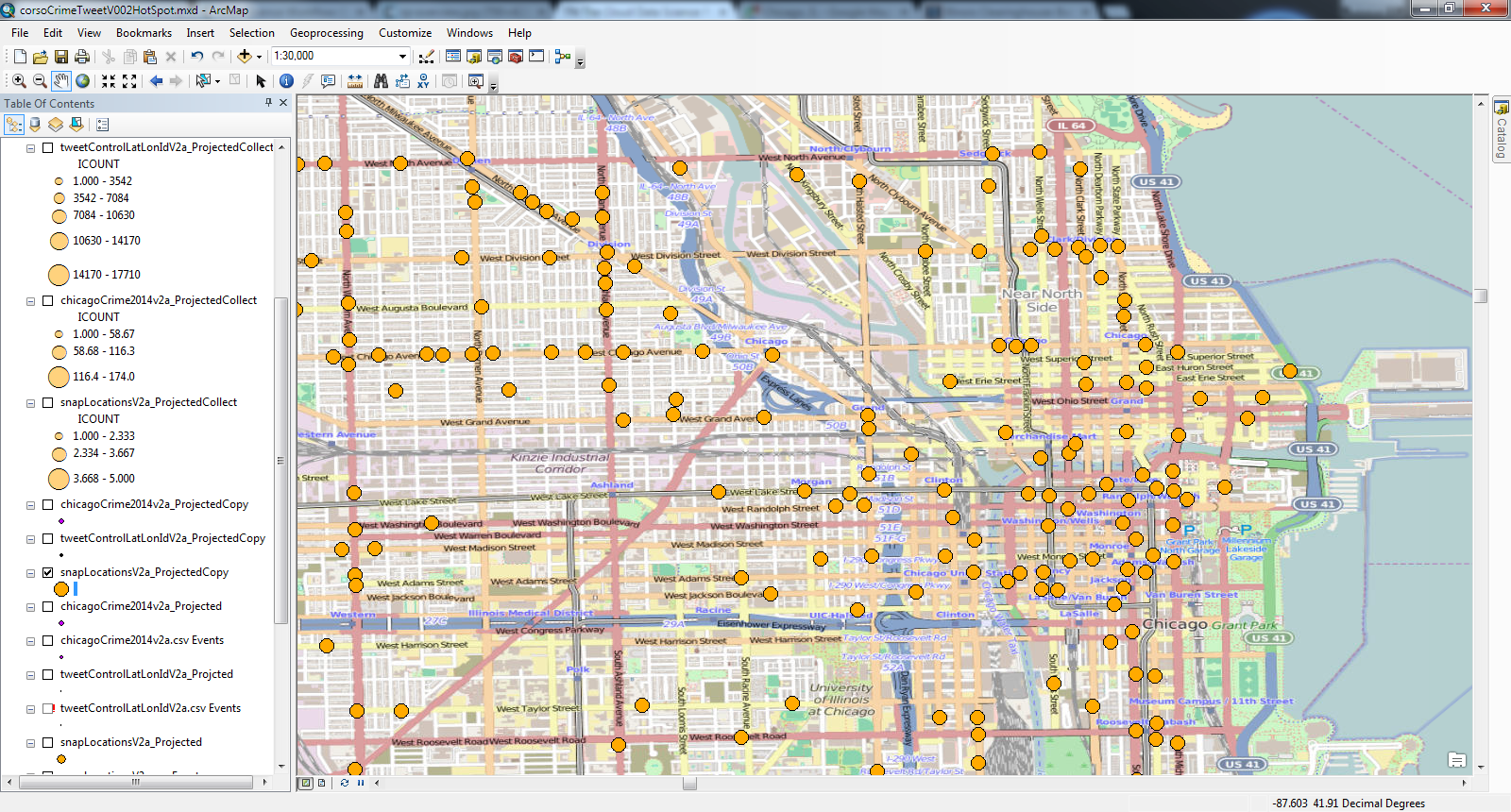 Analysis
Hot Spot Analysis - NLP Geo-Tagged Tweets, Crime, and SNAP
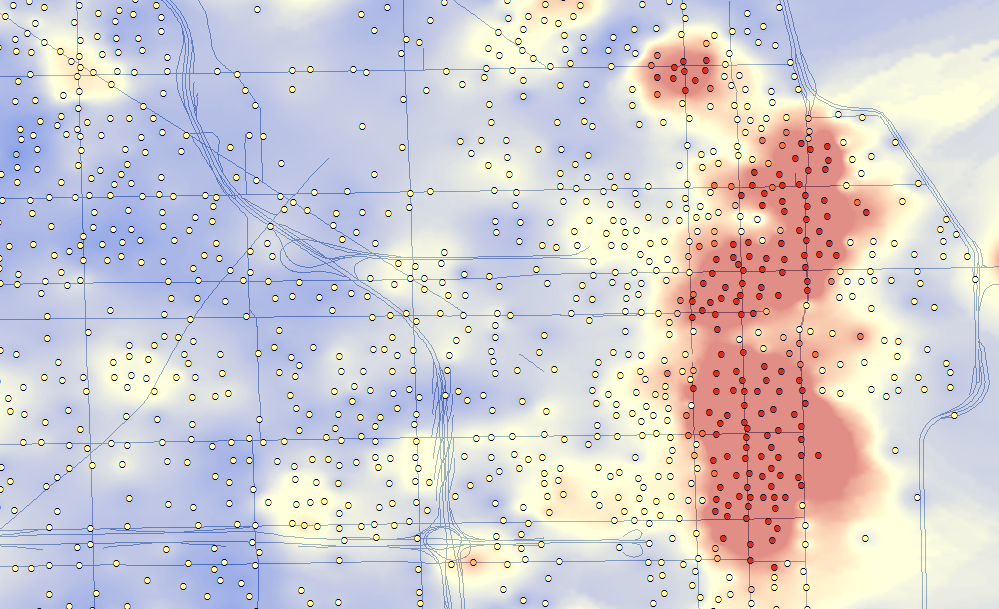 Data Science Workflow Reflection
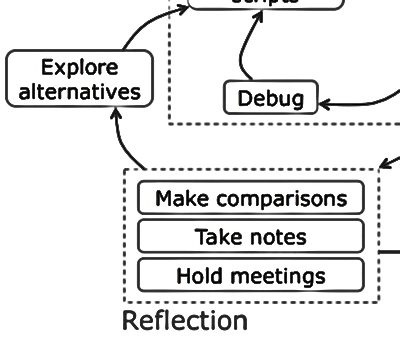 [Speaker Notes: http://cacm.acm.org/blogs/blog-cacm/169199-data-science-workflow-overview-and-challenges/fulltext]
Explore Alternatives
Iterate

Next Steps…

Findings…
Data Science Workflow Dissemination
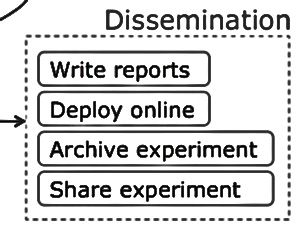 [Speaker Notes: http://cacm.acm.org/blogs/blog-cacm/169199-data-science-workflow-overview-and-challenges/fulltext]
Questions
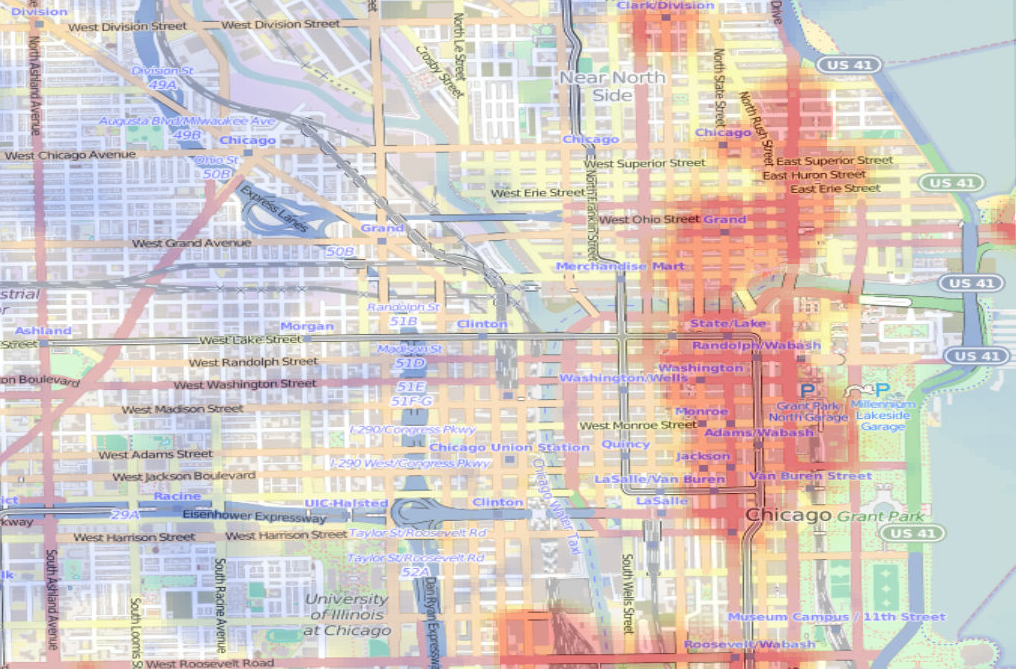